Rentrée L1 Double Diplôme Mathématiques,Physique et Sciences pour l’Ingénieur
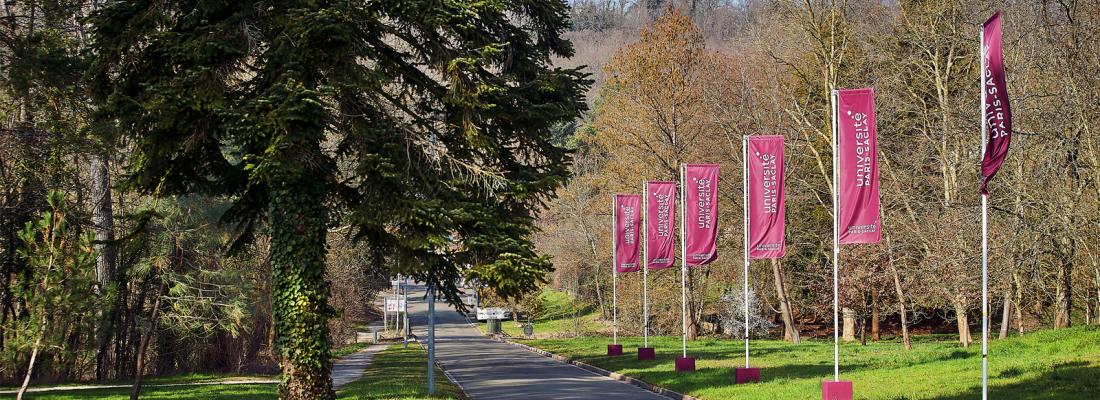 Lundi 04/09/2023
L1 : informations essentielles
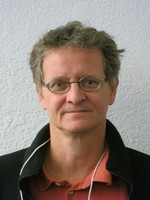 Responsables LDD :
Nicolas Burq, nicolas.burq@universite-paris-saclay.fr
Patrice Hello, patrice.hello@universite-paris-saclay.fr
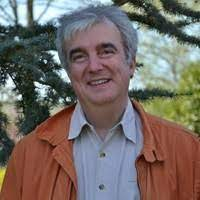 Secrétariat (MP-MI+LDD) : Laetitia Duquenet , pièce 29, RdC B336. 
Laetitia.duquenet@universite-paris-saclay.fr 

Interlocutrice pour toutes infos importantes/urgentes, EdT, justificatifs 
d’absence (original à déposer sous les 48h après votre retour sur le campus) etc…
Communication directe ou par mail (ou sur ecampus) + panneaux d’affichage.


Vous avez/ aurez tous une adresse prenom.nom@universite-paris-saclay.fr . 
A consulter régulièrement.
L1 : informations essentielles
A faire (si pas déjà fait) :

Activation adonis (email)

Activation ecampus (espaces de travail partagés)
Toutes les infos utiles sont sur ecampus !!!
EDT, plannings, MCC…
Ecampus commun L1 MP+ LDD1 MPSI, LDD1 MI …
Dossier spécifique pour tout ce qui nous concerne exclusivement
(infos propres, UEs spécifiques …) :
«Informations et documents spécifiques LDD MPSI»

Inscription pédagogique (en ligne sur ecampus) 
À faire le plus vite possible.
L1 : informations essentielles
TEST D’ANGLAIS (OBLIGATOIRE) 

Prévoir au plus 1h pour le faire, au plus tard le jeudi 7 septembre.
Si souci => aline.boulahcen@universite-paris-saclay.fr

TEST DE POSITIONNEMENT (OBLIGATOIRE AUSSI)
A faire en ligne (voir sur ecampus) jeudi 7 septembre
Si souci => marie-joelle.ramage@universite-paris-saclay.fr

CHOIX OPTION
1 option à choisir au S1 (voir sur ecampus) 
Le choix doit être fait rapidement !!!  (cette semaine)

MCC+Contrat pédagogique à signer au secrétariat dès que possible.
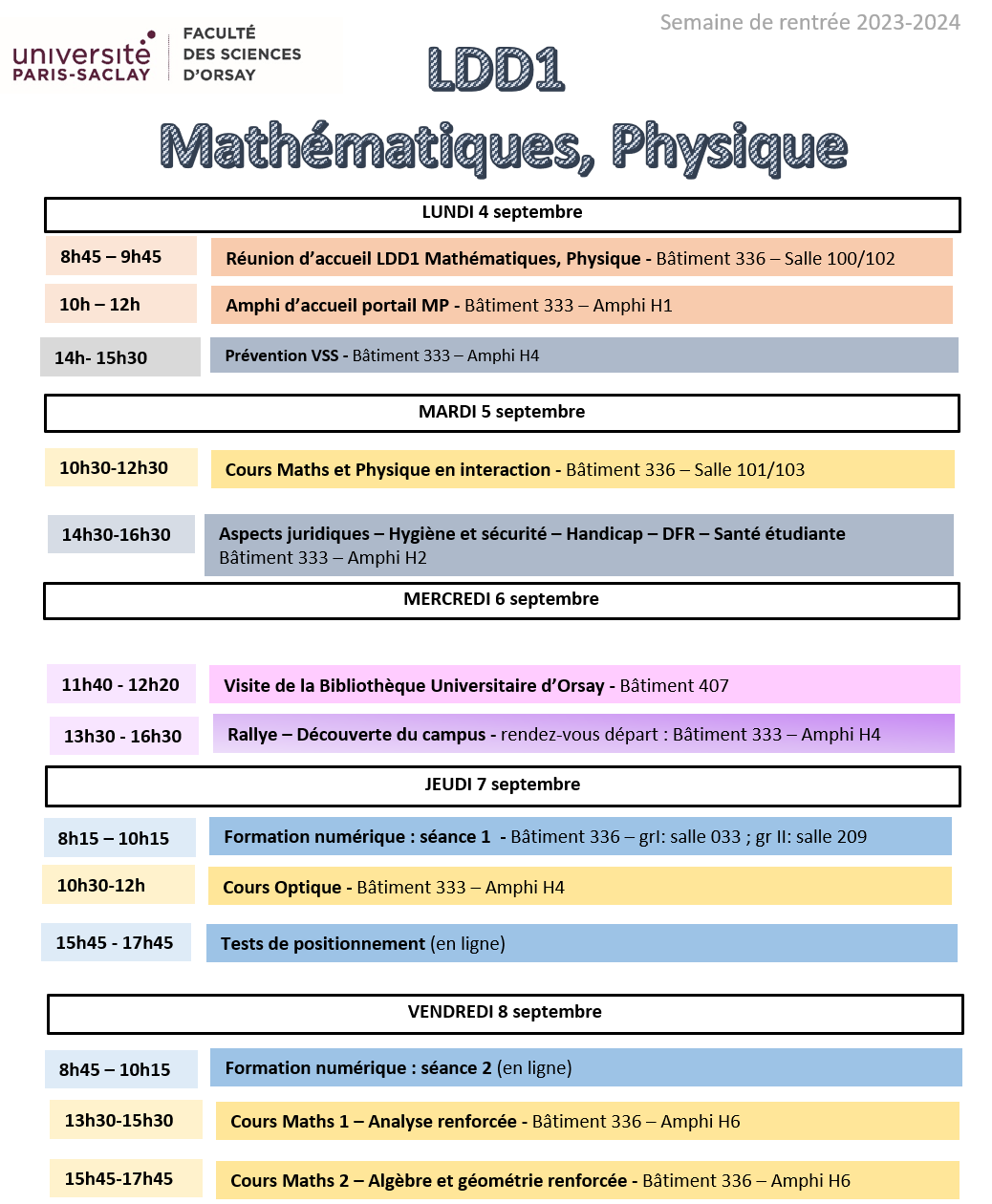 Semaine de la rentrée
Licence DD Maths, Physique et 
Sciences pour l’Ingénieur
Licence Double Diplôme = 1 diplôme de licence + 1 second diplôme (« DU »)

240 ECTS sur 3 ans : 180 ECTS pour la Licence+60 ECTS pour le DU

Parcours unique pour L1 et L2

4 parcours possibles en L3
Parcours maths&physique
Parcours maths (L3 et Magistère Maths Fondamentales et Appliquées)
Parcours physique (L3 et Magistère Physique Fondamentale)
Parcours sciences de l’ingénieur (en construction)
L1 : organisation de l’année
Fonctionnement effectif par semestres (S1 et S2 pour le L1).
Un semestre est composé de diverses UE de poids variés en ECTS.
Pour mémoire, (en gros) 1 ECTS  10h d’enseignement.
Les UE sont regroupées en « blocs ». 
Licence : bloc maths / bloc physique / bloc transverse (60 ECTS)
DU (20 ECTS) 

Les blocs (et le DU) ne sont pas compensables entre eux
=> Il faut valider TOUS les blocs (i.e. note globale de chaque bloc ≥ 10)
Les UE au sein d’un bloc sont compensables.

Validation d’une UE : CC, partiel(s), examen, (+TP).
Examens (et TPs) : obligatoires (sinon « défaillant(e) »).
Seconde session pour palier aux accidents.
L1 : organisation de l’année
UE de maths mutualisées avec toutes les LDD « Maths-XXX »
UE de physique mutualisées avec le portail MP
+ UE spécifiques

UE spécifiques :
S1 :
 Maths et Physique en interaction 3 ECTS Resp. : A. Deleporte
Outils et méthodes pour la physique 3 ECTS Resp. : P. Hello
S2 :
 Instrumentation 5 ECTS. Resp. : G. Agnus.
Systèmes oscillants 2,5 ECTS. Resp. : P. Hello.
Méthodes numériques 5 ECTS. Resp. : J. Neveu.
Projet 3,5 ECTS. Resp. : ...
Réussite L1
En gros : 100% de réussite 
(sauf soucis d’ordre médical)
Passage en LDD2 MPSI
Critère (en gros) : moyenne > 12
Débouchés
Masters Paris-Saclay (offre exceptionnellement riche !!!)
Puis éventuellement thèse.

Ecoles 
Toutes les écoles recrutent des étudiants de l’université ! Concours spécifiques.

Au niveau du L2 : SupOptique, ENS Lyon, Concours Pass’ingénieurs

Au niveau du L3 : X, Centrales, Mines Ponts, ENSTA, ENS Paris-Saclay, SupOpt etc…
(toutes !!!)

Intégrations via un « concours » spécial pour CentraleSupélec.
Idem pour l’ENSAE (depuis 2022).
Idem pour SupOptique (début 2024)

2019 : 2 entrées à l’X, 4 à CentraleSupélec, 1 Mines de Paris, 1 Mines de Nantes.
2020 : 1 X, 1  ENS Lyon, 2+2 CentraleSupélec, 1 Telecom …
2021 : 1 X, 5+2 CentraleSupélec, 1 Centrale Lyon, 1 Centrale Lille …
2022 : 1(3)X, 5+2 CentraleSupélec, 3 ENSAE, 2 Centrale Lyon, 1 Centrale Lille, 1 SupOp …
2023 : 1(+1)X, 8+1CentraleSuplélec, 1 ENSAE, Centrale Lyon, Lille, Marseille, Mines,ENSTA…
+en L2 : 1 ENS Lyon+1 SupOp
Calendrier 2023/2024
Rentrée 1er semestre : 4 septembre.
Partiels S1 : semaine du 23/10.
Vacances Toussaint : semaine du 30/10.
Vacances de noël :  23/12 – 7/01.
Examens S1 : semaines du 7 et du 14/01.
Début S2 : semaine du 22/01.
Vacances d’hiver  : 17/02 – 25/02.
Vacances de printemps : 13/04 – 21/04.
Partiels et examens S2 pas encore fixés.
Attention ce ne sont plus les vacances scolaires habituelles !!!
CONTACTS RESPONSABLES
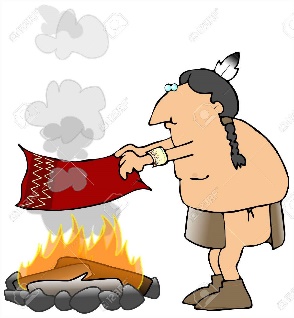 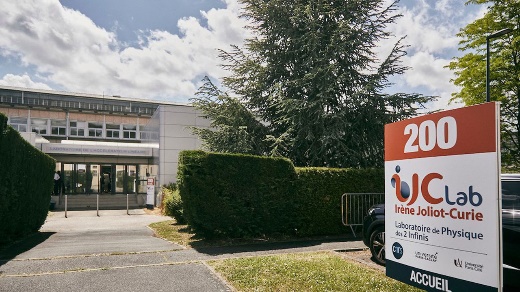 Pour nous contacter :
Privilégier le mail
patrice.hello@universite-paris-saclay.fr       IJCLAB, B200, pièce 31.

Nicolas.burq@universite-paris-saclay.fr       LMO, B307, 3A11.




De votre côté, consultez régulièrement ecampus et 
votre mail prenom.nom@universite-paris-saclay.fr



La plupart des supports de cours seront disponibles sur ecampus.

Consultez également les panneaux d’affichage (ou votre mail) en cas de changement d’EdT
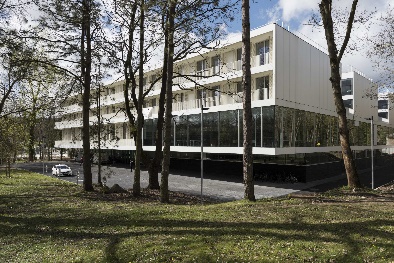 TROMBINOSCOPE
Envoyez moi une photo le plus vite possible !
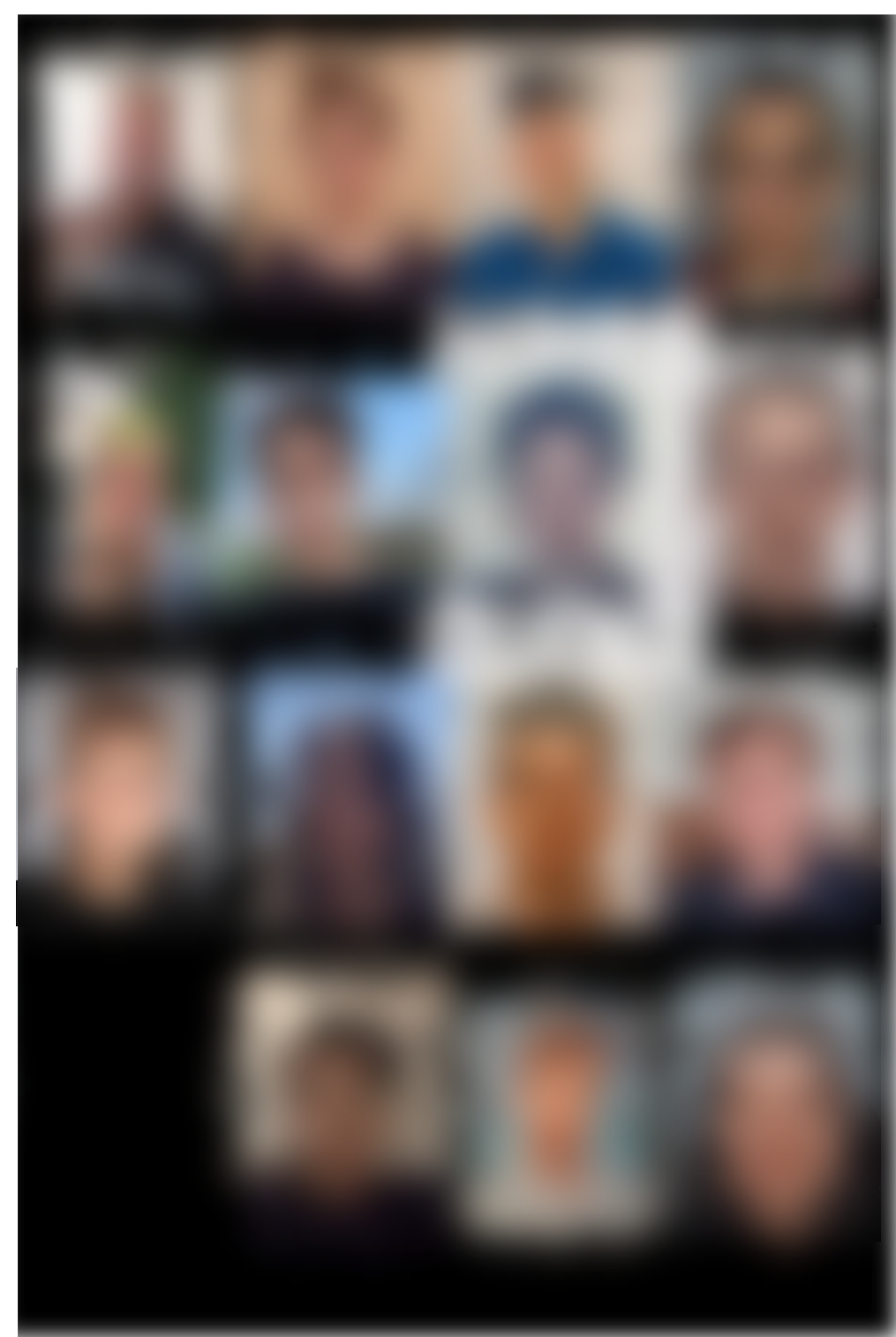 Attention : rythme crescendo, S1->S2 puis L1->L2
Bonne rentrée  …

… et travaillez bien !